노후 서버 교체 프로젝트 종료 보고
카드CI그룹
‘17. 8. 28
Table of Contents
개요
범위 및 목표
전체 일정
추진내역
산출물
Lessoned Learn
I. 개요
노후 UNIX 서버를 x86 신 기종으로 교체하고 기반 소프트웨어 Upgrade 및 응용 시스템(프로그램, 데이터)을 Migration함으로써 인프라 구조를 개선함
수행 배경 및 목적
추진 전략
도입 후 5년 이상 사용되어 장비 노후화로 인한
   업무 안정 가동의 위협이 되고 있음

구 기종으로 인한 유지보수 비용 과다 발생

업무 처리량의 신규/자연증가에 따른
   하드웨어의 추가적인 증설이 요구되는 시점임

전사 클라우드 전환 방향성에 따라 
   x86 장비, 리눅스OS, 오픈소스S/W를 활용하여
   전사 클라우드 전환 전에 운영 노하우 축적
인프라
개선
노후된 UNIX 서버를 신규 x86 서버, 
  리눅스 OS 기반에 Apache, JBOSS와 같은 
  오픈소스 S/W로 구성하여 인프라 구조 개선
서버 이중화 구성
 핵심 업무에 대해서 재해 복구 시스템 구축
 향후 2년간 업무 증가 용량 구축
가용성
향상
자원
효율화
인프라 최적화를 통한 성능 향상 추진
 안정적 Migration을 위하여 
   응용시스템 변경 최소화
“2017년 1월 ~ 2017년 8월까지 약 8개월에 걸쳐 노후서버 교체 및 재해복구 시스템 구축”
II. 범위 및 목표
노후 서버 46대[OS기준]의 UNIX, NT 서버 관련된 
시스템 소프트웨어, 프로그램, 데이터를 본 과제의 추진 범위로 함
추진 범위
전환 방법
목표 수준
대상 서버 이전 연결
 OS 교체
UNIX 서버 43대(OS기준)
 X86서버 3대(OS기준)
 HP-UX V11.11, 11.31,
  AIX 6.1, SunOS 5.10,
  Windows Server 2008
X86 서버 33대(OS기준)
운영, 개발, DR 포함
서버
S/W
Oracle, Weblogic 등 42 종
Upgrade 버전 설치,
   Customizing, 테스트
 운영환경 재 구성
Apache, JBoss 등 45 종
Data
Oracle 1종의 3개 버전
  10.2.0.4, 10.2.0.5, 
  11.2.0.2
Upgrade 버전 설치,
   Customizing, 테스트
 DB Migration
Oracle 1종의 1개 버전
PPAS 1종의 1개 버전
프로그램
선택적복지 포함 10개 단위업무
 pro*C, Java 등
 총 10,846개(PKG 제외)
S/W Upgrade에 따른 변경
 全 PGM Compile/Test
 미사용 PGM 삭제
선택적복지 등 10개 단위업무
pro*c, Java 성공적 컨버전
III. 전체 일정
본 프로젝트는 약 8개월(’16.12.31~`17.08.31)간 추진하여 총 11개 이행 완료함
실제진행일정
계획일정
이행(6/3)
분석/개발/단위테스트
통합테스트
이행(6/3)
분석/개발/단위테스트
통합테스트
이행(6/3)
분석/개발/단위테스트
통합테스트
이행(7/15)
DR전환훈련(8/4)
분석/개발/단위테스트
통합테스트
이행(7/15)
통합테스트
DR전환훈련(8/4)
이행(7/22)
통합테스트
분석/개발/단위테스트
이행(8/1)
분석/개발/단위테스트
통합테스트
이행(8/1)
분석/개발/단위테스트
통합테스트
이행(8/7)
통합테스트
분석/개발/단위테스트
이행(8/7)
분석/개발/단위테스트
통합테스트
이슈보고(4/17)
대안의사결정(6/19)
이행(8/11)
분석/개발
대안협의
개발/단위테스트
통합테스트
서버구성
IV. 추진내역 – U2L
총 11개 업무 중 10개 업무에 대해서 U2L 전환 완료함(총무지원 제외)
IV. 추진내역 – 업무별 SW
총 11개 업무 중 10개 업무에 대해서 U2L 전환 완료함(총무지원 제외)
* WL(Weblogic), OL(Oracle Linux), EWS(JBoss Entprise Web Server), EAP(JBoss Enterprise Application Platform)
IV. 추진내역 – 소프트웨어
IV. 추진내역 – 서버(개선 전)
노후 서버 UNIX서버 46대[OS기준]를 대상으로 진행(운영 29대, DR 9대, 개발 8대)
선택적복지
S-EDTS(구 IT-SAFE)
인터넷
사내업무
선택적복지 DR
S-EDTS DR
개발서버
IV. 추진내역 – 서버(개선 후)
노후 UNIX서버 46대[OS기준]를 38대로 전환 구축(운영 24대, DR 5대, 개발 8대, 기타 1대)
선택적복지
인터넷
총무지원
사내업무
선택적복지 DR
개발서버
APM
※ Nutanix 장비 이관 예정(~10/15)
V. 산출물
V. 산출물
※ 문서 위치 : Y:\16년노후서버교체\100-인수인계
VI. Lessoned learn(프로젝트 진행 관점)
오래된 업무들에서 소스 관리가 잘 안되고 있음. 워낙 오래되어 히스토리 파악에도 어려움.
법인사 대상 업무는 CI팀에서는 통합테스트를 진행 할 수 없음 (실제 법인사의 공인인증서 필요 등)
기간계 개발서버 I/F : 기간계 개발DB에는 테스트 데이타가 없어 테스트 케이스별 데이타 만들기가 어려움
기간계 개발서버 I/F : TO-BE (오픈 전) 운영서버와 기간계 개발서버간 D’Amo 암호화 키 값이 달라 테스트 불가
기간계 검증서버 I/F : 기간계 검증서버의 고객 데이타가 모두 스크램블 처리가 되어 있어 테스트 진행이 어려움
                                   (스크램블 예외 처리 요청시 임원 결재 필요, (교육계 동기화로) 일주일마다 초기화)
모바일 관련된 업무는 개발자용 전용 기기 사전 확보가 필요함 (오픈 전 ENA 9층 QA 기기 활용 불가)
업무별로 Peak 일정이 있어 이행 일정 사전 확인 필요(법인지원, 스마트워크플레이스, 모바일경영대쉬보드)
업무
보안 정책은 수시로 변경(강화)됨 (스마트워크플레이스망 신규 생성)
FEP가 아닌 방식으로 외부 사이트와 연계될 경우, 시스템 오픈 전에 테스트할 수 없음
      (선택적복지 Allat 결제 연계, ASP 사이트에 대해서 망연계 예외 처리를 하였으나, 7/7부로 불가하다고 함, 내용 별첨)
방화벽 등록, 보안 예외 결재, 센터 작업 요청 건수가 많아 공수가 많이 소요됨
       ※ 프로젝트 인력은 IT-Central 권한이 없어 신청 안됨. 이에 CI팀 소속 서영실 수석보가 모든 결재 상신함
          (방화벽 신청 결재 건수 : 206건(대외 방화벽은 임원 결재 필요), PC 보안예외결재(임원 결재 필요) : 17건)
보안
H/W 도입 일정에 대해서 충분한 버퍼를 가지고 가야 함
도입 인프라 산정시, (클라우드 서비스를 이용하더라도) 네트웍 장비 및 NAS도 고려되어야 함
인프라
프로젝트
구축 초반에 이슈들이 많이 발생되는데, 병렬로 업무를 진행할 경우 모든 업무가 동시 지연됨
SA 인력의 초기 투입이 필요함
       . 개발 CI 구성, SVN 구성, 소스 배포 준비 등 초기 작업과 이슈가 많음
       . Framework 및 공통 모듈(특히 보안 모듈)에 대한 이슈를 분석 및 처리
부하테스트(LoadRunner) 및 Tibco 설치 관련 엔지니어 공수(비용) 발생됨
VI. Lessoned learn(U2L 관점)
Failover시 문제점 있음(F/S에 대해서 자동 Failover시 F/S이 깨질 수 있다는 위험성으로 수동으로 전환)
JBoss EAP에 대한 Redhat사의 공식 인증 없음(Oracle 社에서는 문제 없다고 주장)
보안 제품의 라이브러리가 모두 C로 개발되어 있어, 기존 UNIX 버전을 Migration시에 확인 필요함
Oracle Linux
인스턴스 구동시에 Listen Port를 먼저 오픈하여 인스턴스 재가동 시간 동안 404 Not Found 에러 발생됨
    . Weblogic은 Application 로딩 후에 Listen Port를 오픈하여 문제 없음 → 차기 버전에서 개선될 예정이라고 함
Weblogic에서는 Java 표준에 위반되어도 처리되었으나, JBoss에서는 에러 발생되는 부분 있음
Oracle 12c RAC 공식 인증 없음(별도 검토 계획 없음, Oracle 12c Single은 공식 인증됨)
JBoss EAP 7 버전 사용시 JDK 1.8이 필수 사항임 (EAP 6 버전은 JDK 1.7이 필수임)
기존 Weblogic Library를 사용한 업무가 있음(예: 총무구매, 알뜰시장)
웹서버만 JBoss EWS로 변경시, AP쪽(Weblogic)도 업그레이드가 필요함(예: S-EDTS)
JBoss EAP 버전와 OS 버전은 서로 연계되어 있어, JBoss EAP 업그레이드시 OS 버전도 업그레이드가 필요함
Weblogic에서 제공된 Multi Data Source 개념 없음
Weblogic만 사용 가능한 업무가 있음(선택적복리후생 DTM 업무)
JBoss
PAS
Oracle의 RAC와 같은 무중단 Failover 방식이 없음(H/A 구성만 가능)
Tablespace 개념이 없음, Table 레벨로만 관리됨
KSC5601, WIN949와 매칭되는 Character set 없음(UTF-8 전환시 한글 자릿수가 2자리에서 3자리로 늘어남)
Auto Vacuum을 실행되어야만 불필요 자원이 반납됨(미실행시 장애 발생)
복구시 부분 복구 없고, 완전 복구만 가능함 (데이타 장애시 복구 시간이 길어짐)
Partition 기능 미흡(Trigger 기반으로 성능이 미흡하고, CPU 자원 소모가 많아 권장치 않음)
JDK
마이싱글 SSO 연계시 복호화 에러 발생
Oden(배포툴), BI Matrix(그리드툴), 선복 MDM에서는 JDK 1.7만 지원됨
VII. 향후 프로젝트 진행 방향
PoC 대상 선정
서버 도입 후 5년 이상 경과로 서버 유지보수비 발생 업무
해당년도 현업 프로젝트 진행 업무 제외
CI팀 담당자 및 현업 담당자 인터뷰(CI팀 테스트 불가 시스템 확인)
PoC 대상 분석
AS-IS 사용 S/W 분석
S/W 호환성 검토(업체 공문 확보)
AS-IS 사용 소스 확보
S/W 제품 및 버전 선정
PoC 진행
개발서버 구성 및 S/W 설치
소스/데이타 Migration 및 개발CI(배포환경), SVN 구축
    (SA 인력 투입 필요)
개발 표준 수립/한글처리방안/보안모듈 연계 테스트
로그인 기능 구현 및 테스트
결과 정리(이슈사항 도출)
본 프로젝트 계획 수립
대상 업무 선정
R&R 정립, 일정 및 공수 산정(시스템 테스트 일정 고려 필요)
H/W, N/W 용량 산정 및 구매 (장비 도입 주체 및 일정 확정!!!)
    ※ 구매 주체가 삼성카드가 아닐 경우, 일정 추가 필요
개발/운영/검증/DR 서버 구성
개발자 및 인력 투입
개발/단위테스트/통합테스트/이행/안정화/산출물작성
본 프로젝트 진행
End of Document
별첨1. 조직 및 역할
조정위원회
삼성SDS
삼성카드
정보기획,카드CI그룹,금융인프라그룹
이상준 수석
(서영실 수석보)
최상웅 팀장
김대현 파트장
PMO
(송진회 차장)
공통/인프라
(김대진 수석보)
응용시스템
(원순양 책임)
기술지원
공급업체
업무 지원 부문(오중헌 책임)
기획부문
(송진회 차장)
서버/디스크 부문 (김창균 책임)
오픈소스컨설팅
    (U2L 전환)
다우기술
   (PPAS 전환)
처음앤씨
   (e-Marketplace)
트리원소프트
   (스마트워크플레이스)
분석
설계
테스트
이행
인프라 용량산정
인프라 설계/구축
OS, M/W, DB 설치
가용성 테스트
구자현 수석
황성수 책임
김종성 선임
천윤중 책임
최병모 책임
김주형 선임
박두레 선임
남조화 선임
정일교 책임
김영수 책임
남지선 선임
김세종 선임
이도희 선임
서필재 선임
최지은 선임
허재원 사원
주지현 사원
임창근 과장(선복)
김민규 대리(선복)
HW, SW 검토/도입 및 계약
비즈니스부문
비즈니스 파트
업무 테스트/점검
Interface 부문 (박영우 수석보)
Interface 전환
홍의찬 선임
U2L 전환 지원
Package 설치
이행 및 테스트 지원
OS 및 SW 이슈해결 및 개발 지원
데이타베이스 부문 (김재현 수석보)
소프트웨어 부문 (박찬익 선임)
DB Data Migration
Query 검증
Query 튜닝
Oracle→PPAS전환
이지훈 선임
변혜수 책임
김기선 책임
반권익 선임
설계구축
프로그램 전환
ARM 적용
이동도 책임
이인용 선임
이기주 사원
별첨2-1. 총무지원 방안(`17.6.19 3안으로 의사결정)
별첨2-2. 총무지원 구성 방안(3안, 확정안)
AS-IS
TO-BE
. 2012년 도입
. 유지보수 계약 종료
. 케이블 포설 필요
. 과천→수원 이전 필요
. 케이블 포설 필요
. 노후서버PJT
  인터넷 공통 DB 서버
별첨2-3. 총무지원 구성 방안
1. 서버 구성 내역
2. 유휴장비 활용 내역
별첨3-1. AS-WAS 서버 내 잔여업무
1. 인터넷 시스템
별첨3-2. AS-WAS 서버 내 잔여업무
2. 사내 시스템
별첨4. 알뜰시장 Xecuredb 장애건
To-Be에서 XecureDB C모듈에서  JVM Crash로 적용업무 Instance가 Kill 되는 장애가 발생
To-BE환경에서 C모듈 오류로 인하여 JAVA 모듈로 교체 후 정상가동
To-Be ( 노후교체 PJT )
AS-IS
운영서버
운영서버
OS : HP-UX mallap3 B.11.11
WAS : Weblogic8.1
OS : Oracle Linux Server release 7.2
WAS : JBOSS 7
XecureDB
XecureDB
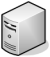 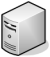 scard-common-security.jarxdsp_jni.jar
scard-common-security.jarxdsp_jni.jar
Online
JVM Crash
libXSS.sl
libXecureASN.sl
libXecureCRL.sl
libXecureCSP.sl
libXecureCodec.sl
libXecureCrypto.sl
libXecureIO.sl
libXecurePKC.sl
libXecurePKCS5.sl
libXecurePKCS8.sl
libslib.a
libslib.sl
libsqlite3.sl
libxdsp.sl
libxdsp_api.sl
libxdsp_jni.sl
libjcrypto.so
libslib.a
libslib.so
libsqlite3.so
libxdsp_api.so
libxdsp_jni.so
libxdsp.so
libXecureASN.so
libXecureCodec.so
libXecureCRL.so
libXecureCrypto.so
libXecureCSP.so
libXecureIO.so
libXecurePKCS5.so
libXecurePKCS8.so
libXecurePKC.so
libXSS.so
Patch
Online
Online
XecureDB
scard-common-security.jarxdsp_java.jar
Batch
Batch ( 유지 )
별첨5. 망연계 예외 차단 관련 업무 연락
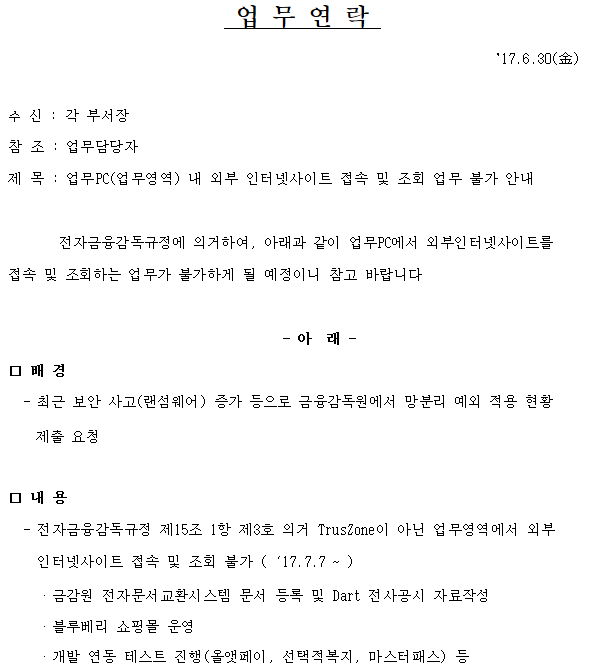 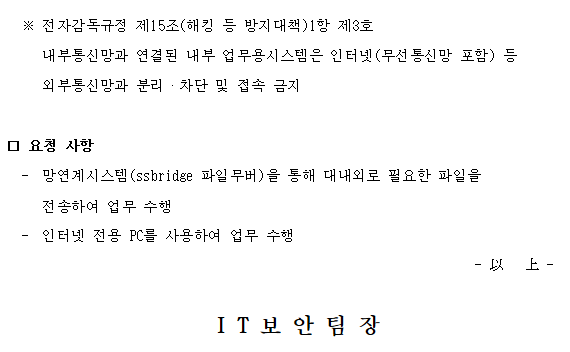 이전 페이지로 돌아가기